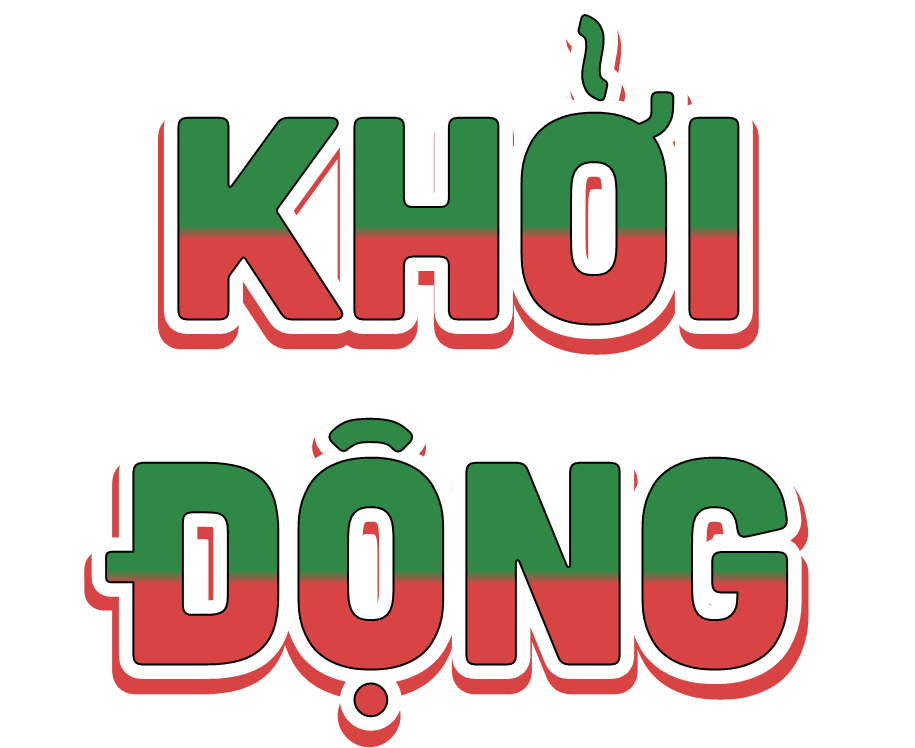 Kim Tự Tháp cao khoảng bao nhiêu mét?
Đáp án: 147 mét
[Speaker Notes: Bấm con cua để trở lại]
Chiếc đồng hồ mặt trời được phát hiện ở Ai Cập năm bao nhiêu?
Đáp án: 2013
[Speaker Notes: Bấm con cua để trở lại]
Phần lớn lãnh thổ Ai Cập là?
Đáp án: hoang mạc
[Speaker Notes: Bấm con cua để trở lại]
Kim Tự Tháp Ai Cập đầu tiên được xây dựng cách ngày nay khoảng bao nhiêu năm?
Đáp án: gần 5 000 năm
[Speaker Notes: Bấm con cua để trở lại]
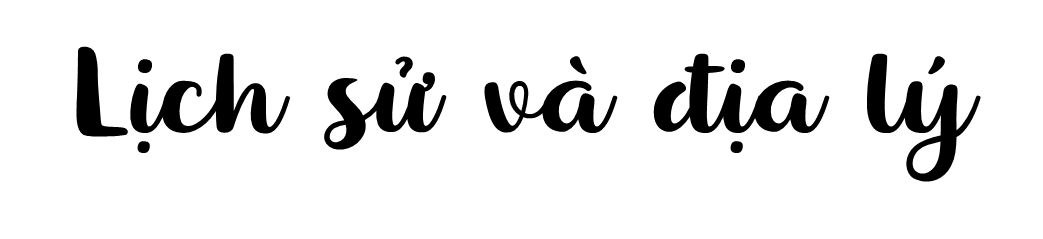 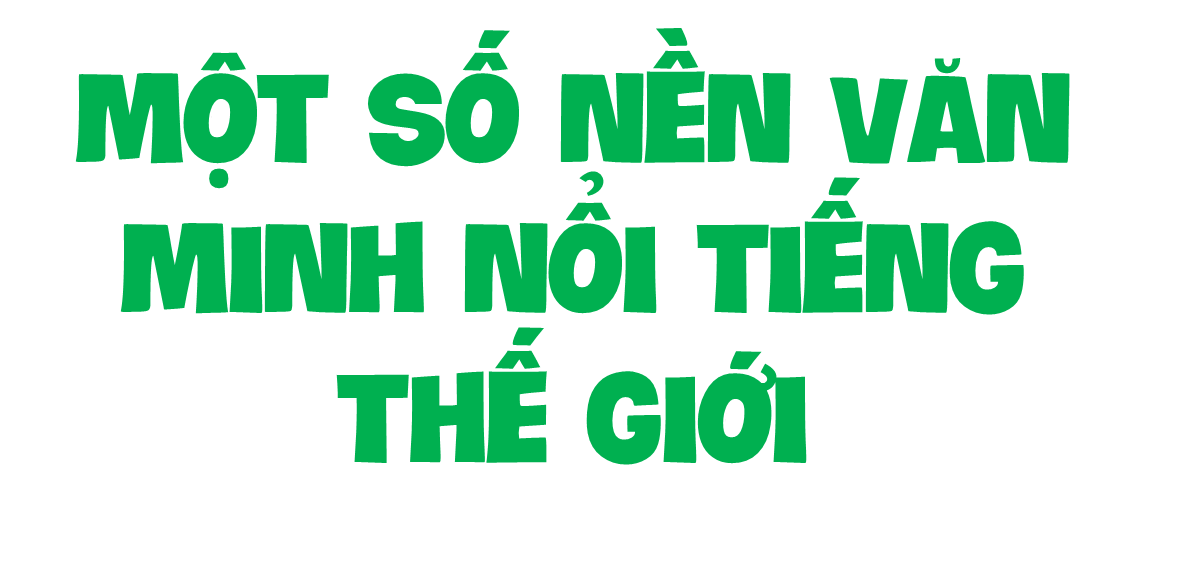 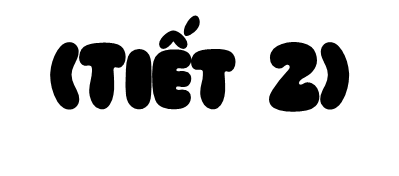 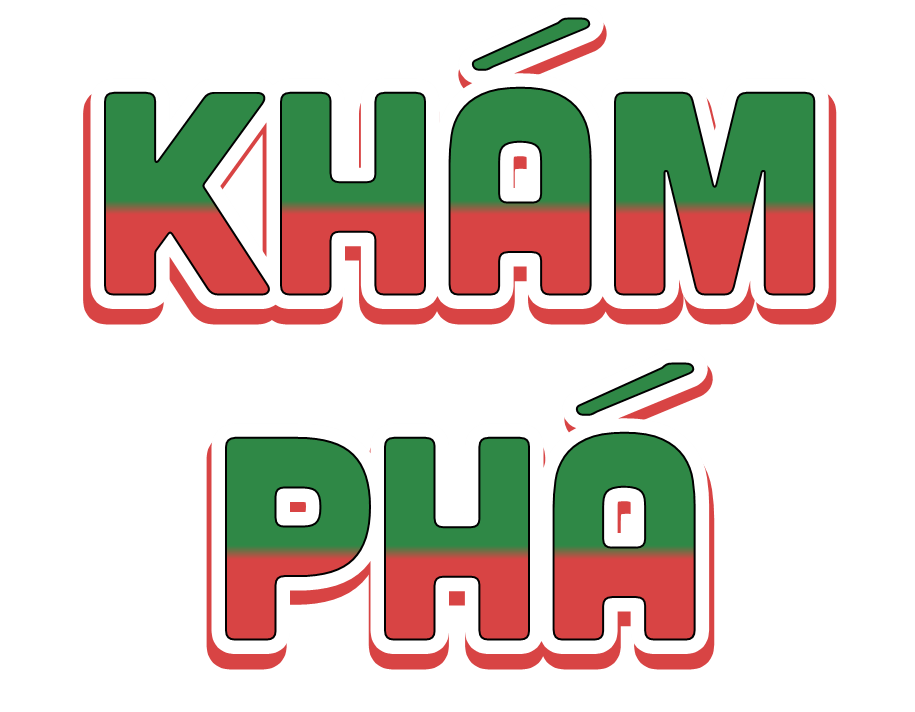 Đọc thông tin và quan sát hình 5, em hãy xác định vị trí địa lí của Hy Lạp ngày nay trên lược đồ.
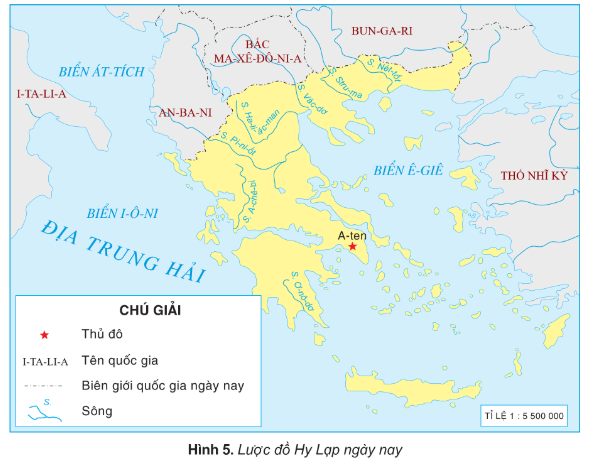 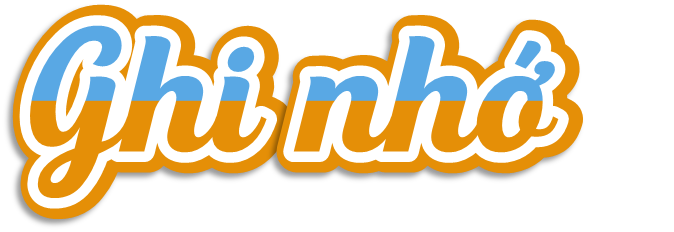 Vị trí của Hy Lạp ngày nay: nằm ở phía nam bán đảo Ban-căng, phía đông nam châu Âu, phía bắc giáp An-ba-ni, Bắc Ma-xê-đô-ni-a và Bun-ga-ri, phía đông giáp Thổ Nhĩ Kỳ và biển Ê-giê, phía nam giáp Địa Trung Hải, phía tây giáp biển I-ô-ni.
Đọc thông tin và quan sát các hình 6, 7, em hãy mô tả về nghệ thuật kiến trúc và điêu khắc của Hy Lạp cổ đại.
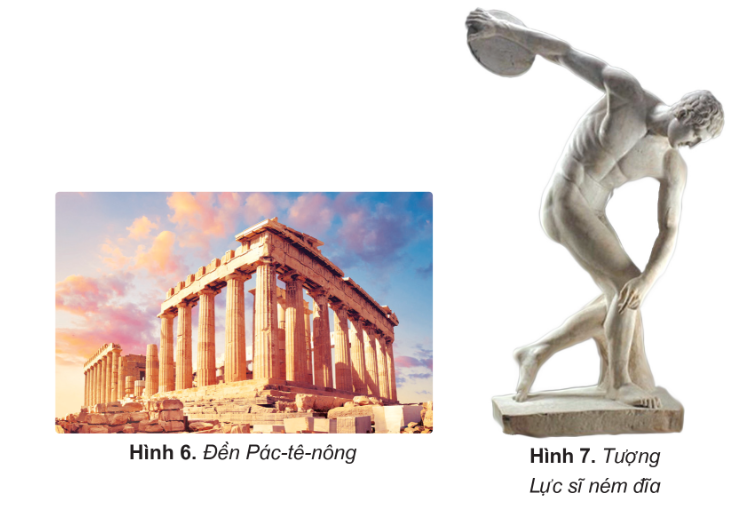 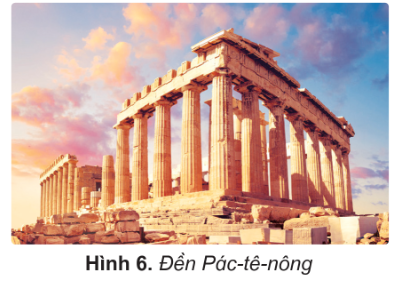 Các công trình kiến trúc Hy Lạp thường sử dụng vật liệu đá tự nhiên để xây dựng, với một hệ thống kết cấu kiến trúc bao gồm dầm, cột đá và tường đá không có mạch vữa, trong đó kết cấu và hình thức của cột là đặc điểm quan trọng nhất.
Đền Pác-tê-nông xây bằng đá trang, xung quanh có hành lang với 46 cột tròn
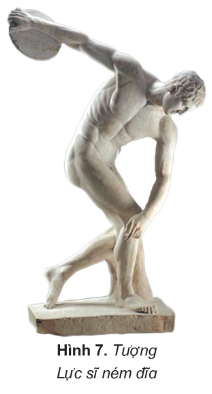 Tượng Lực sĩ ném đĩa có vẻ đẹp cân đối, mẫu mực về hình thể và tỉ lệ.
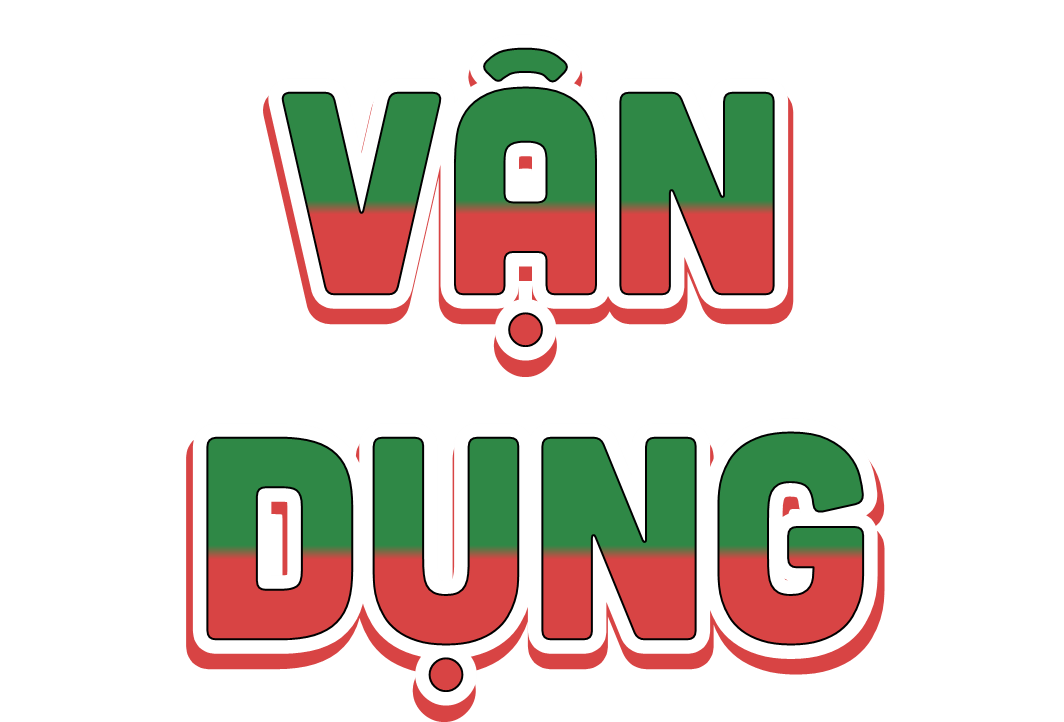 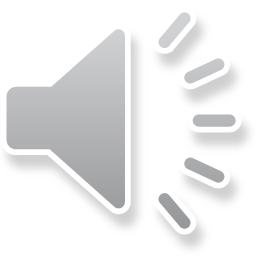 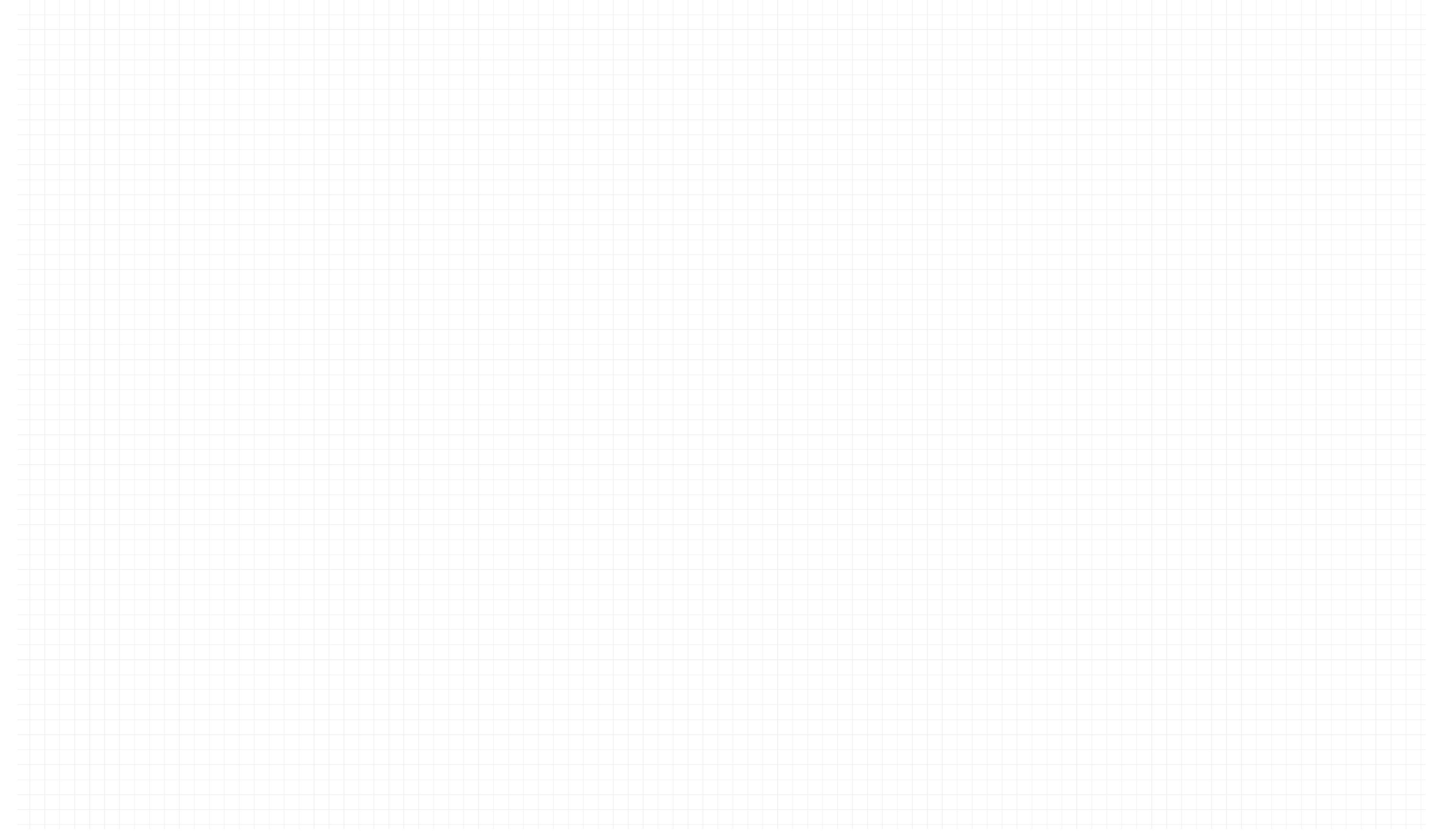 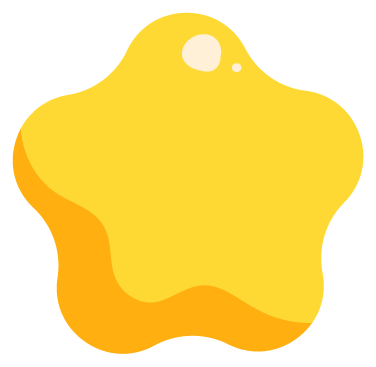 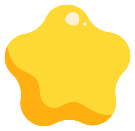 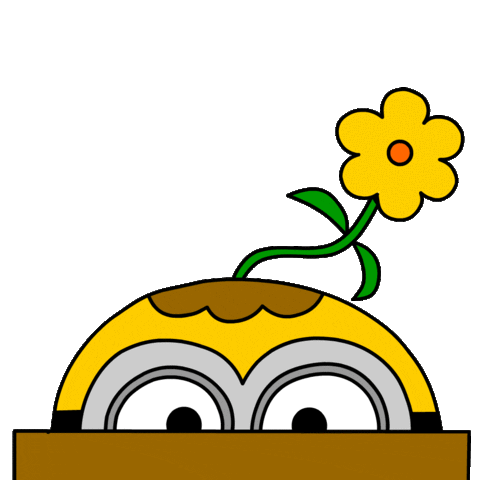 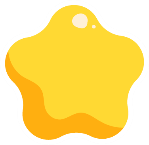 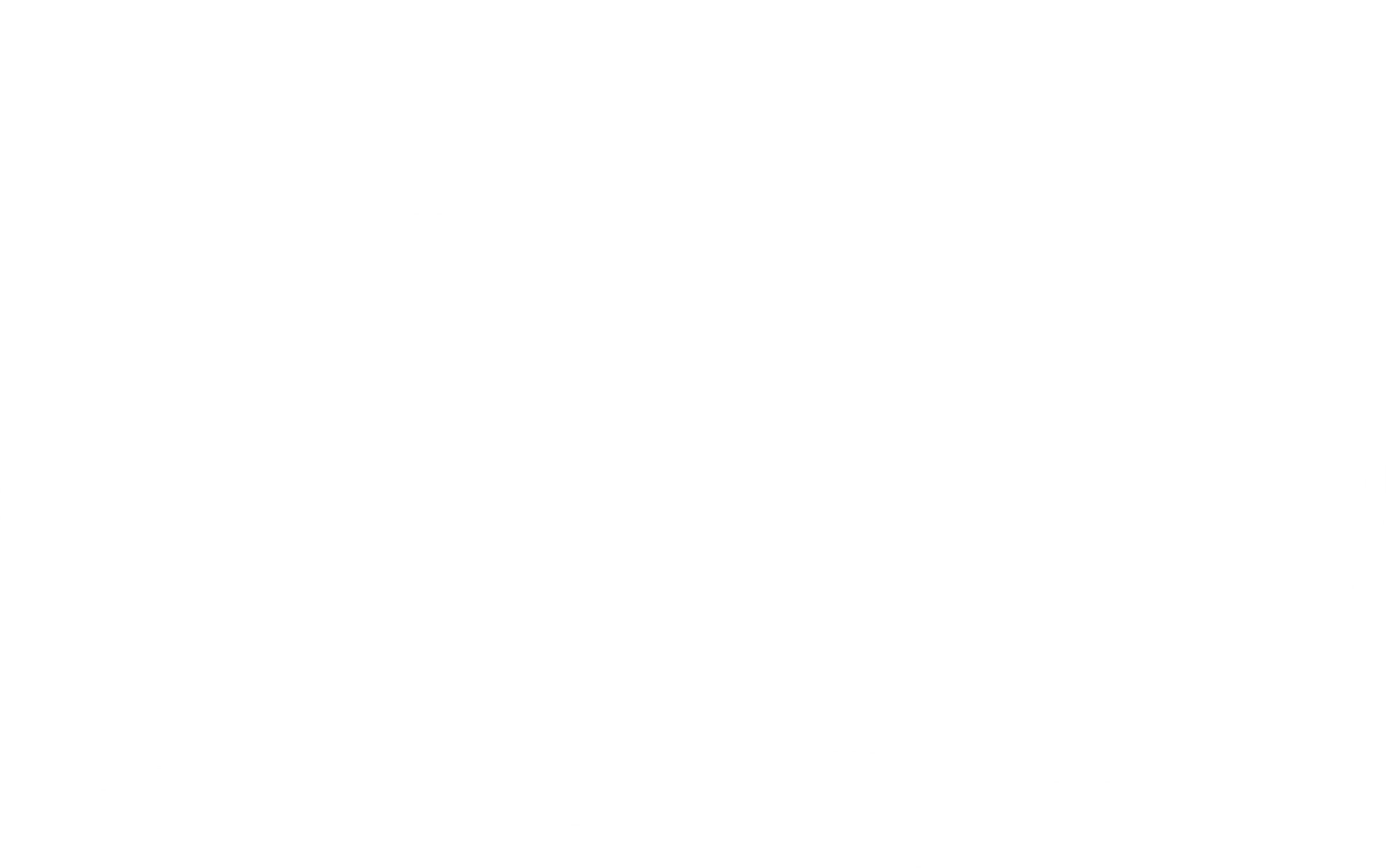 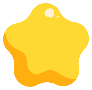 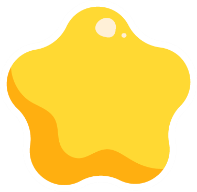 GIẢI MÃ
MẬT THƯ
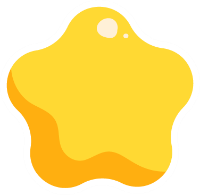 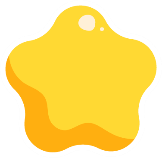 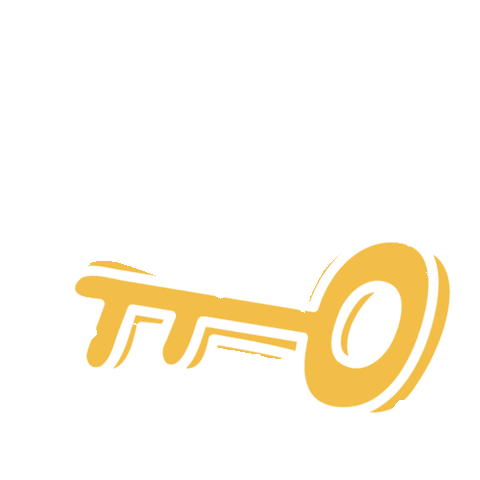 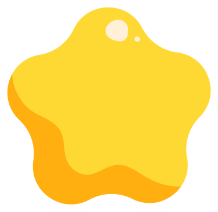 Start
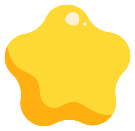 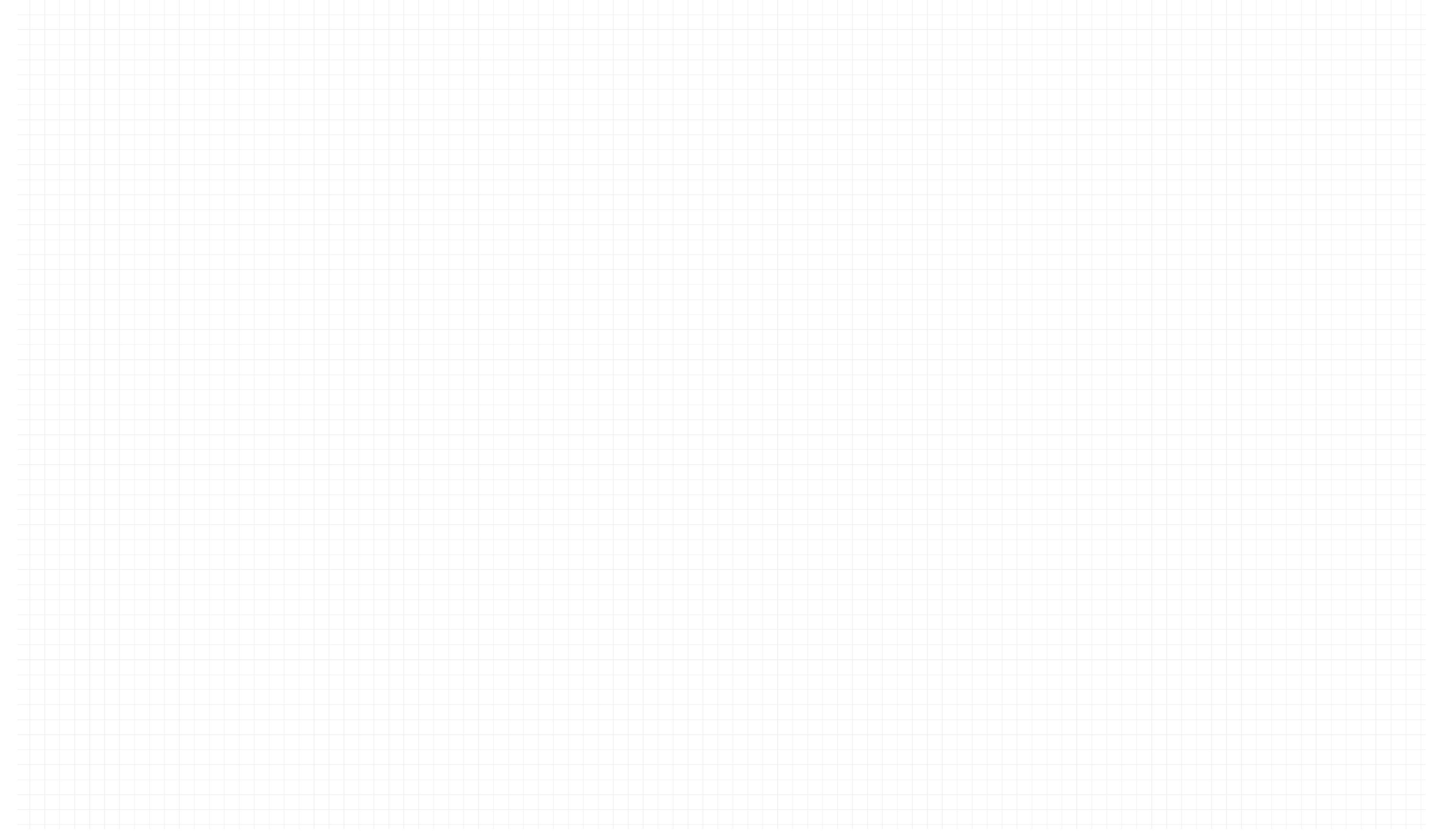 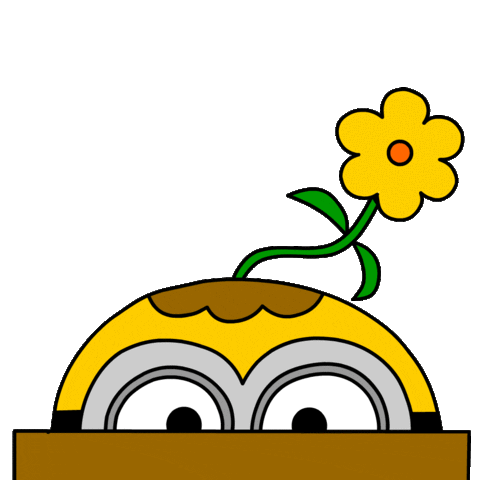 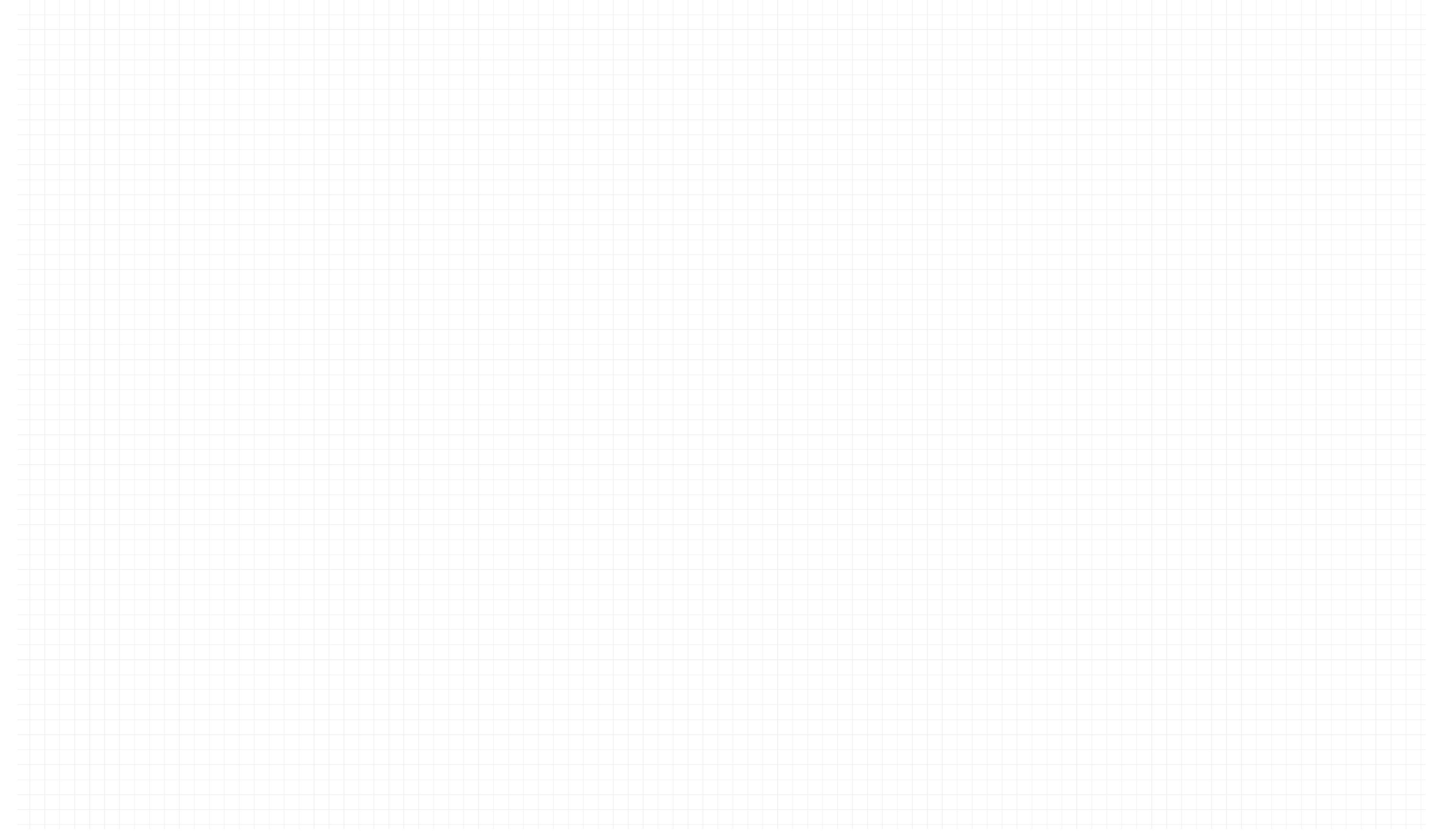 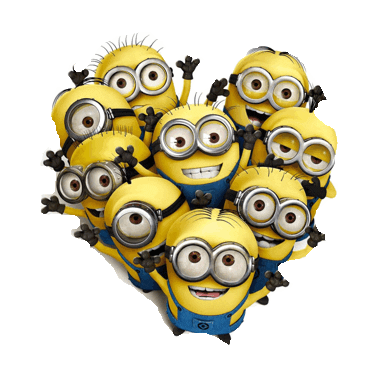 Next
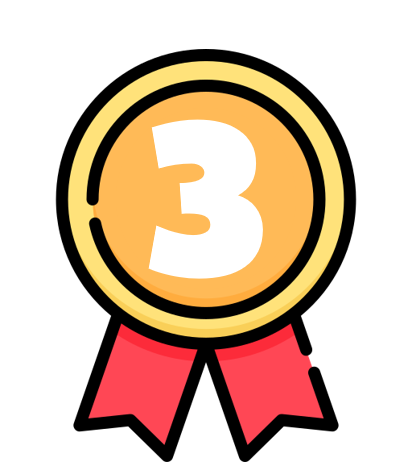 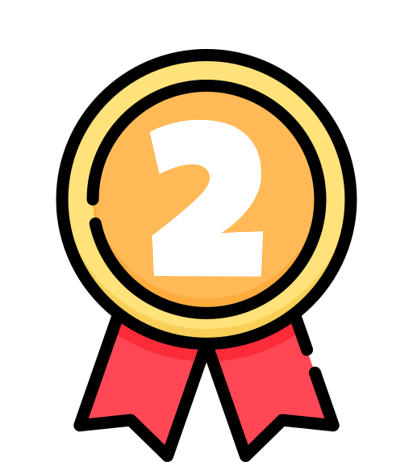 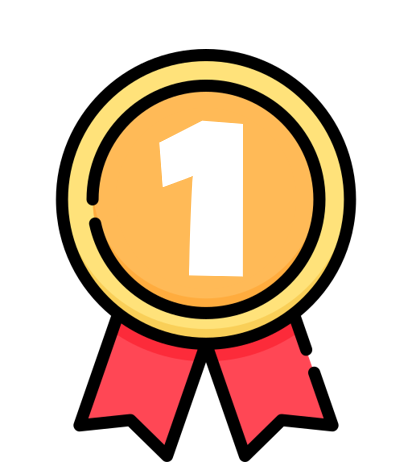 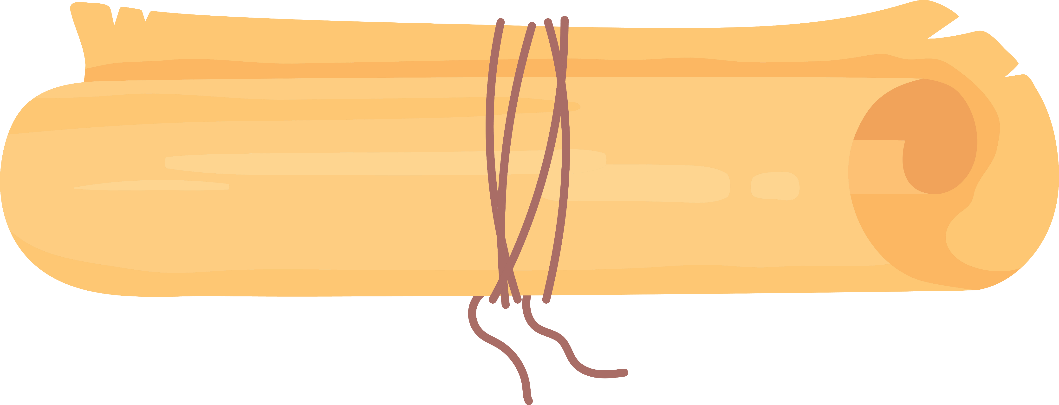 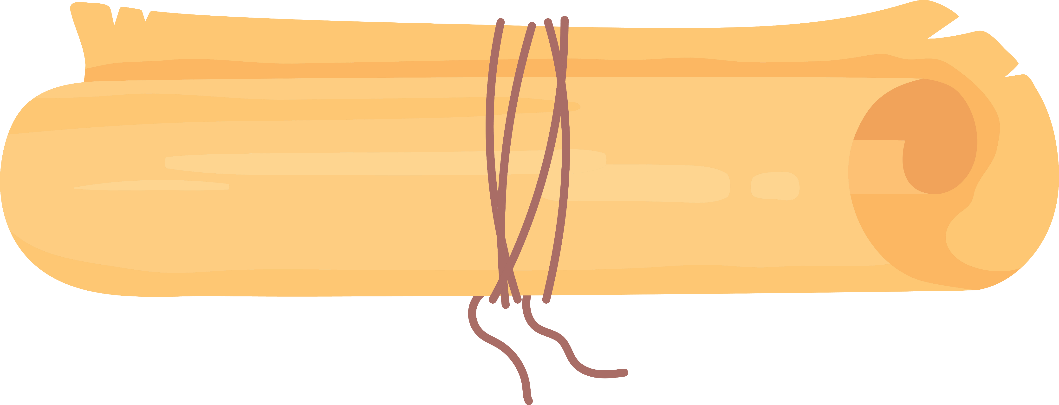 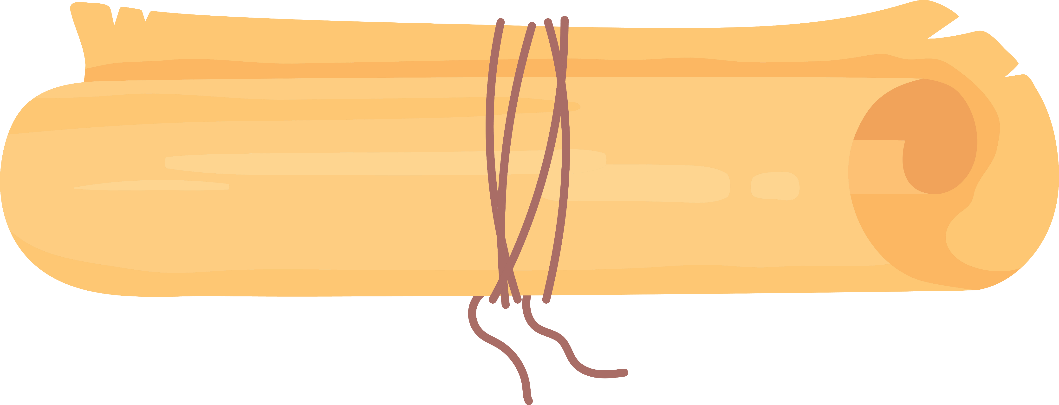 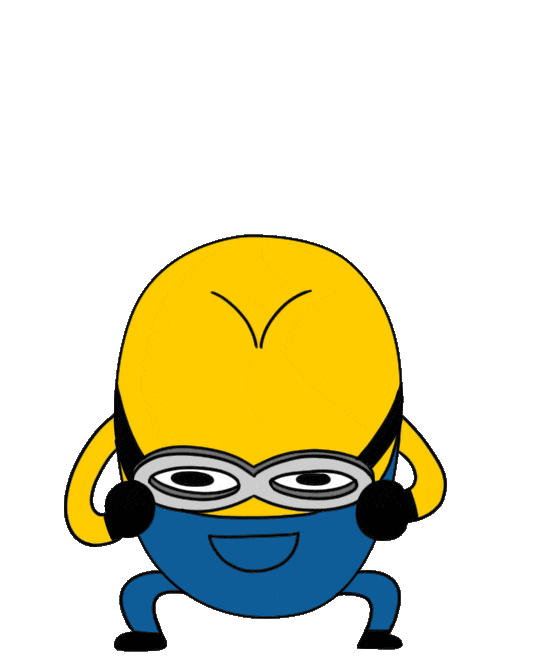 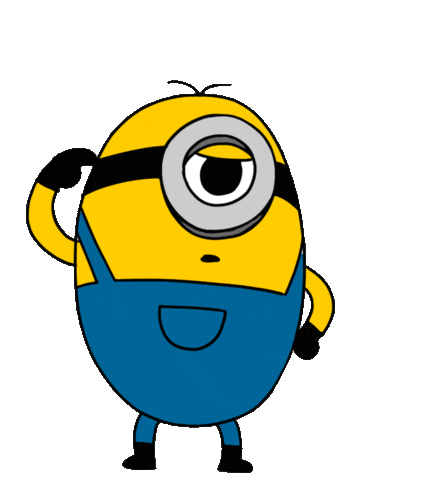 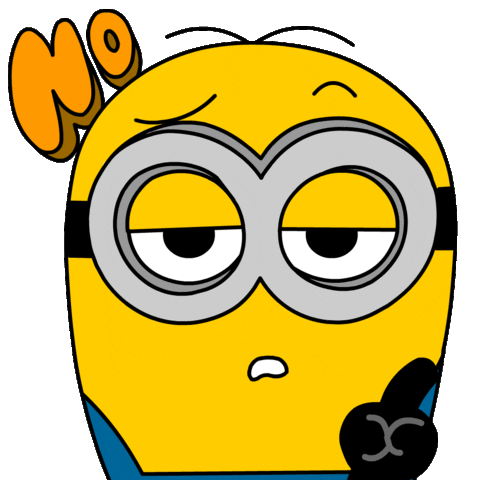 Hy Lạp nằm ở phía nam bán đảo?
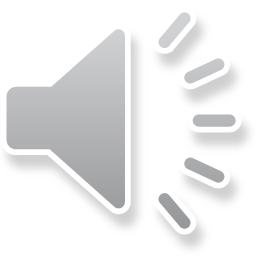 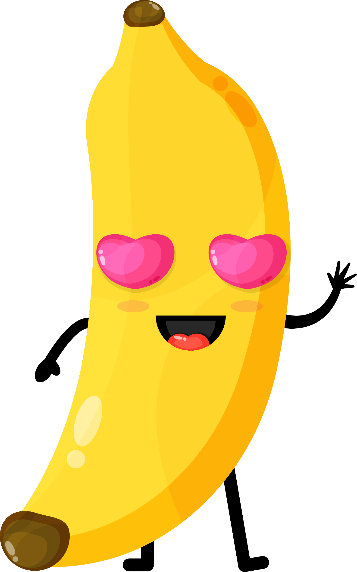 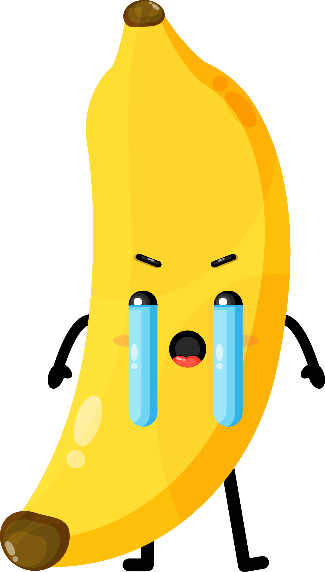 Cờ-rưm
Ban-Căng
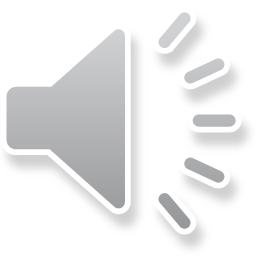 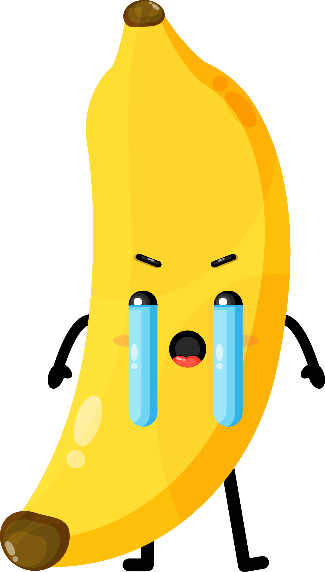 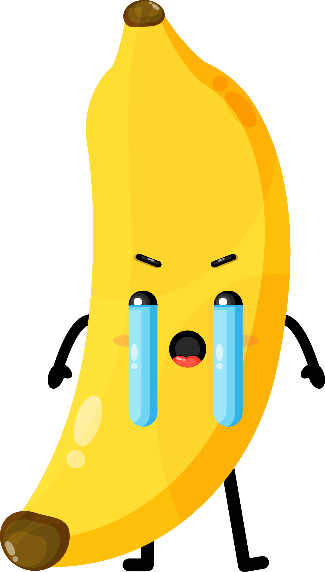 Bu-san
Đờ-rum
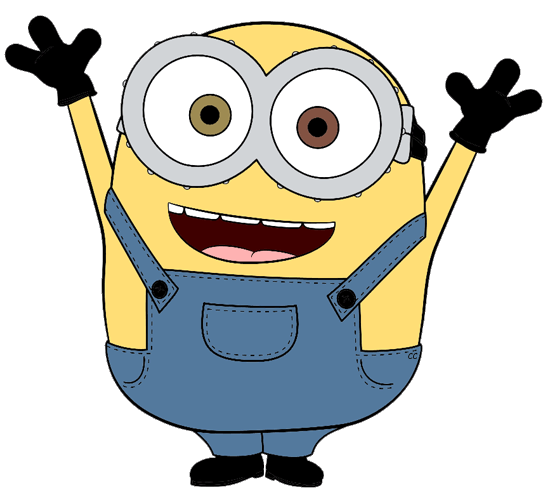 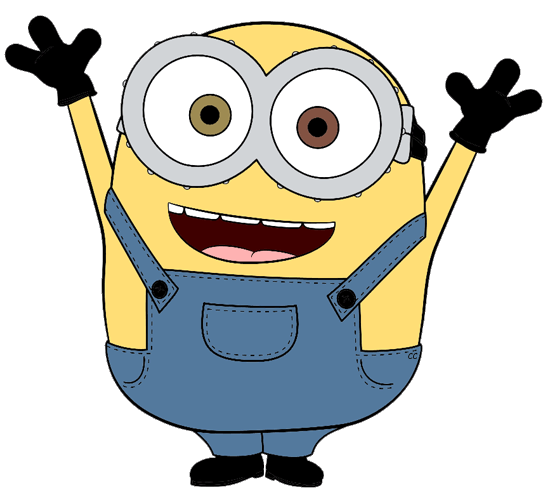 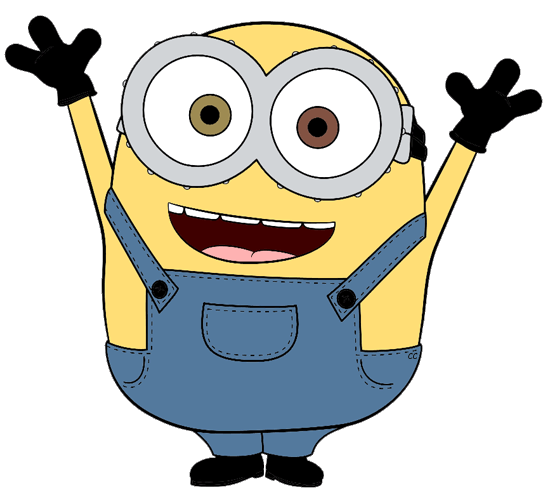 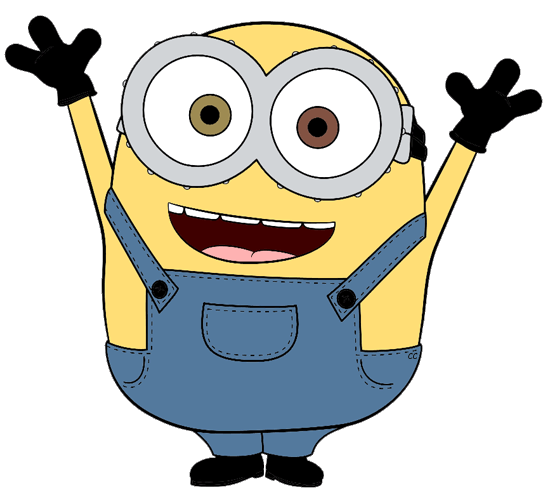 A
B
C
D
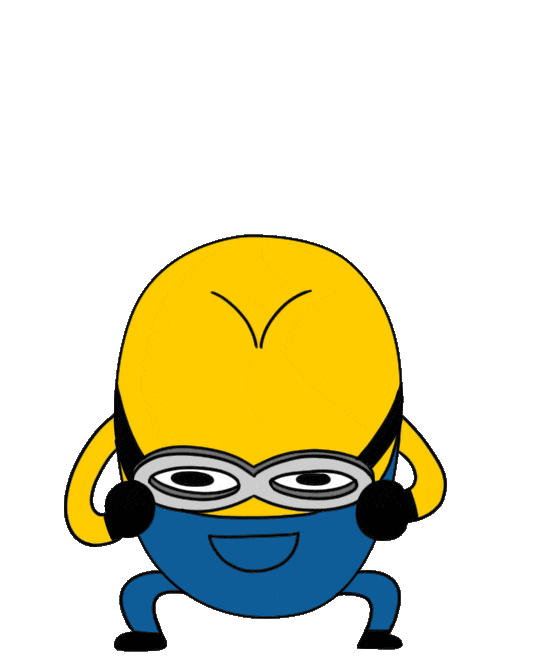 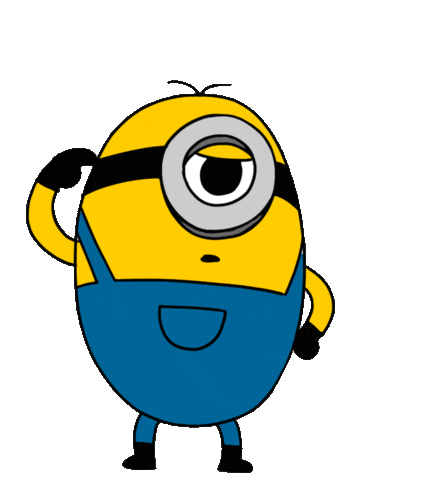 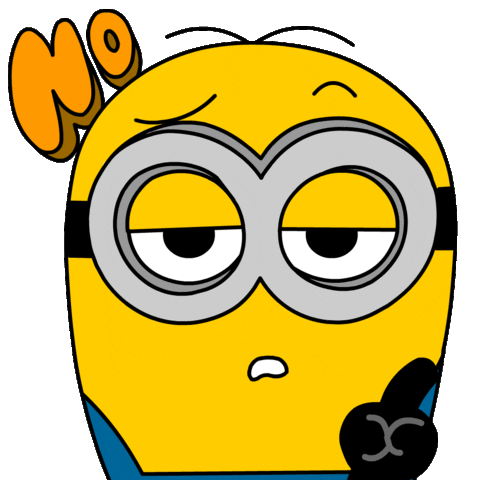 Phía Nam của Hy Lạp giáp?
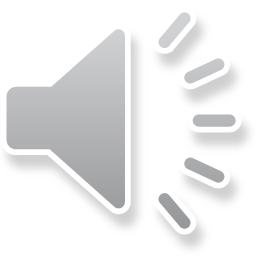 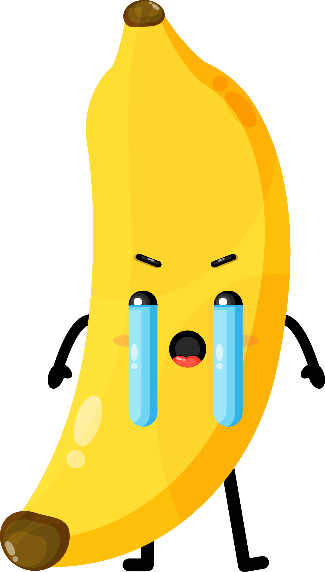 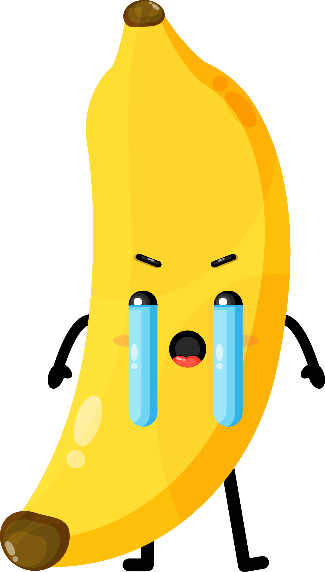 Bun-ga-ri
Biển I-ô-ni
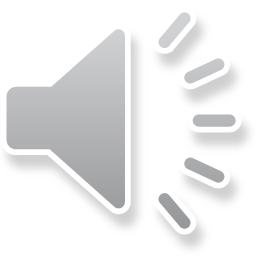 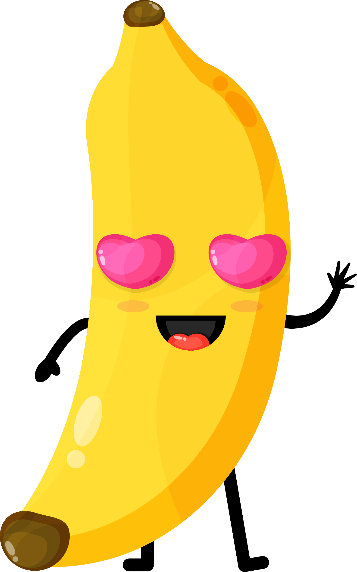 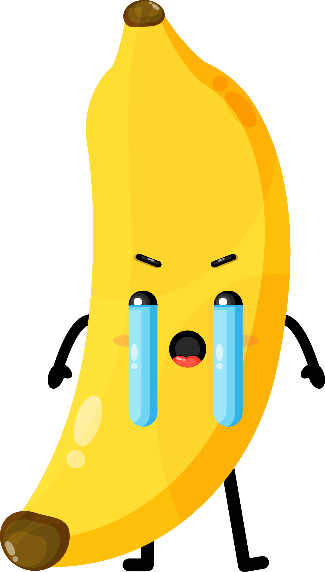 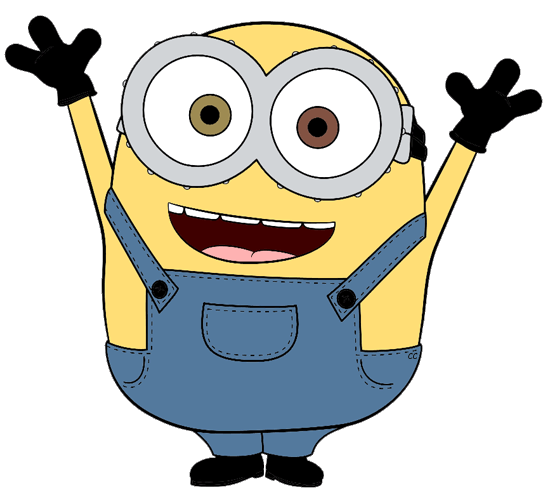 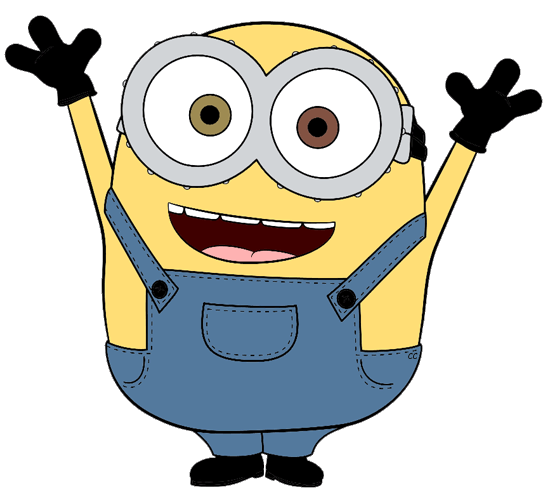 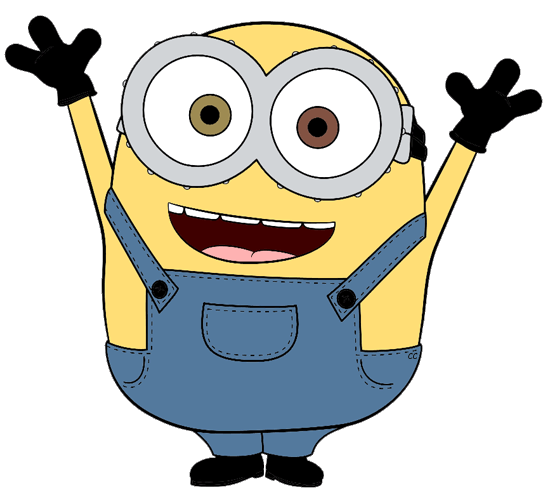 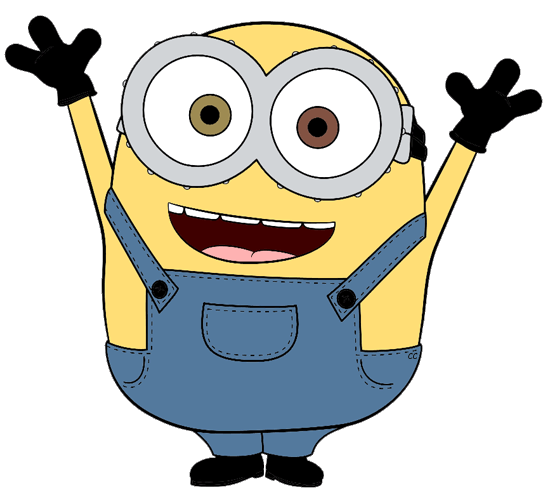 Thổ Nhĩ Kì
Địa Trung Hải
A
C
B
D
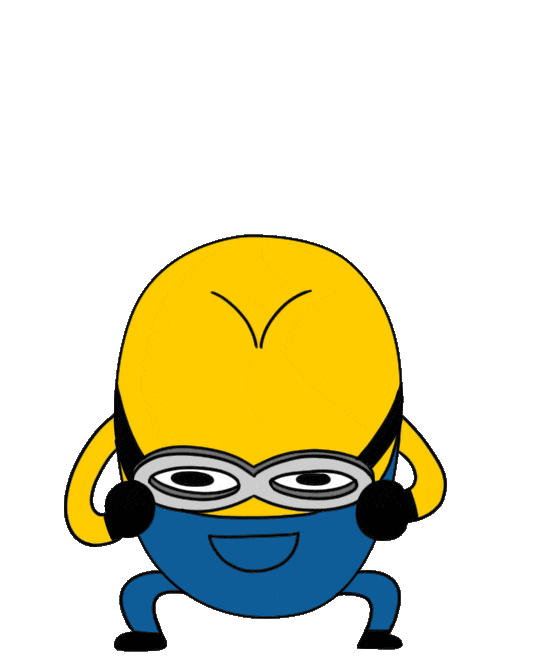 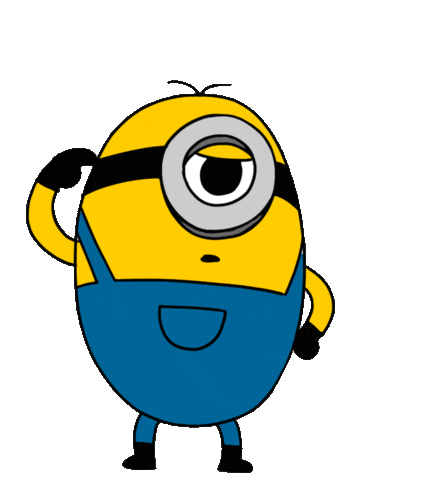 Các công trình của Hy Lạp thường sử dụng vật liệu gì để xây dựng?
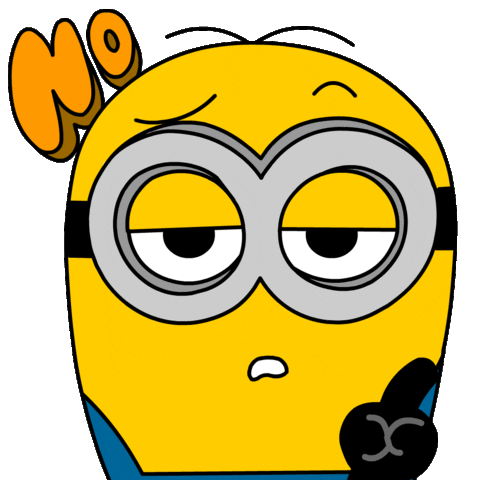 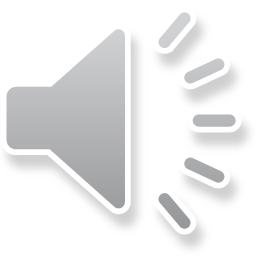 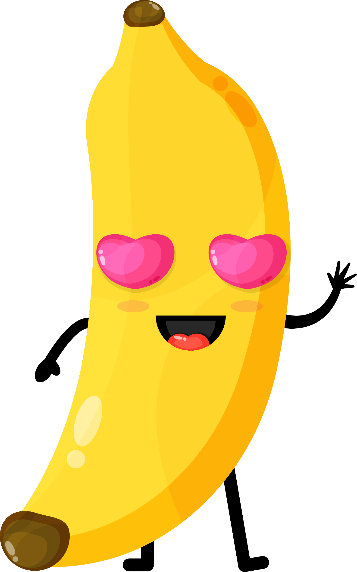 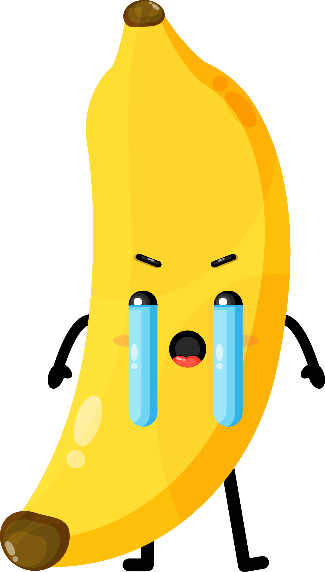 Đồng
Đá tự nhiên
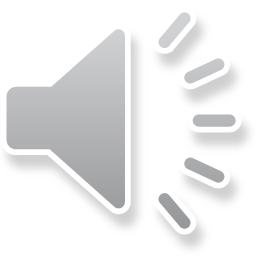 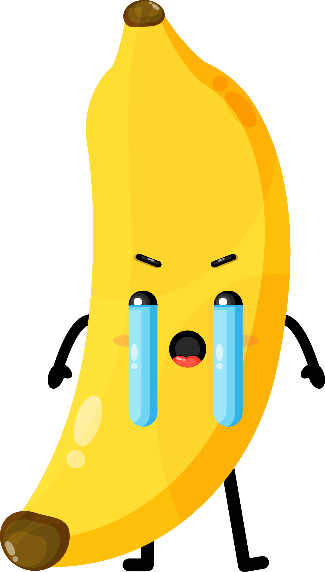 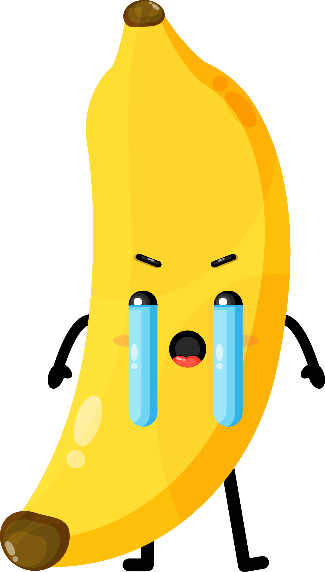 Thép
Sắt
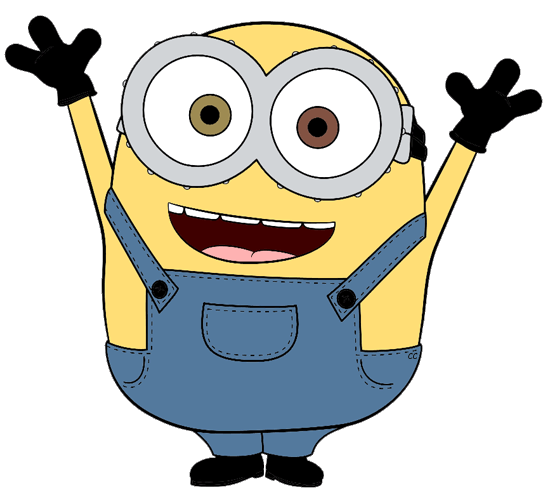 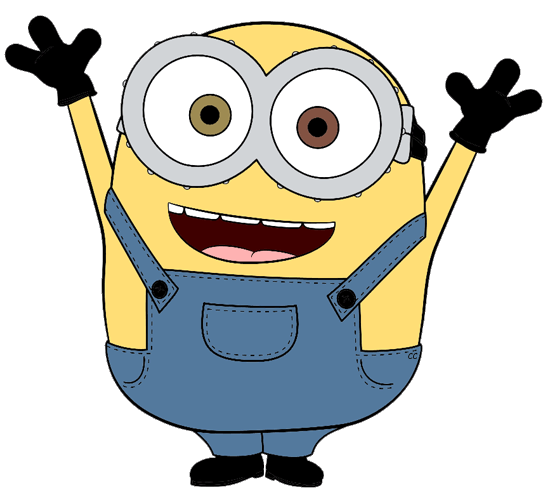 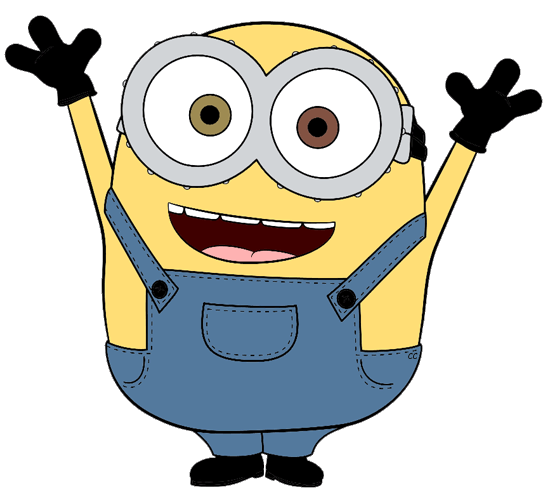 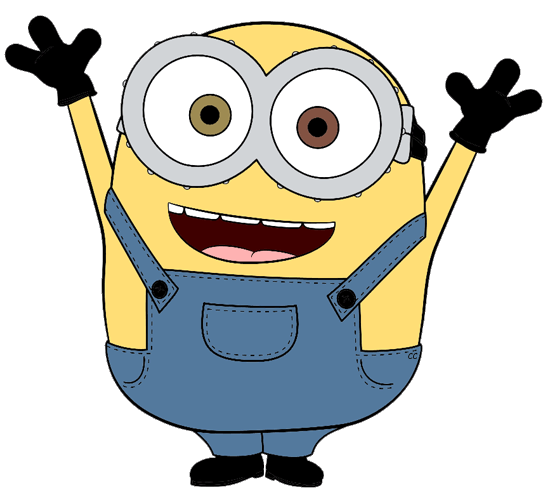 C
B
A
D